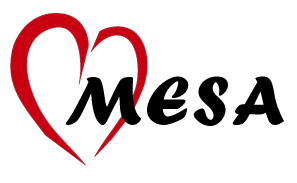 ANCILLARY STUDIES COMMITTEEMarch 2016
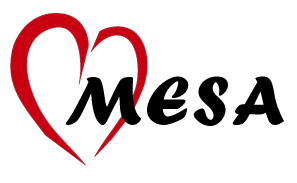 12 months of activityMar 2015 – Feb 201623 new proposals approved by SC
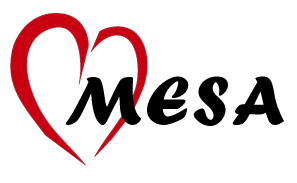 New MESA ancillary studies approved/yr, 2000-present
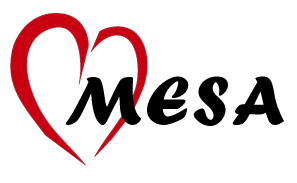 ANCILLARY STUDIES COMMITTEE March 2016
New proposals, SC approved:
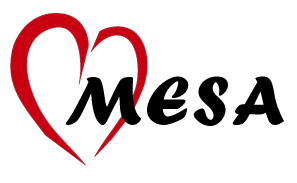 ANCILLARY STUDIES COMMITTEE March 2016
New proposals, SC approved:
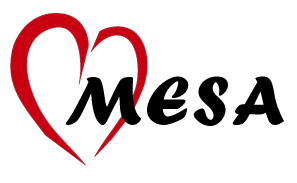 ANCILLARY STUDIES COMMITTEE March 2016
New proposals, SC approved:
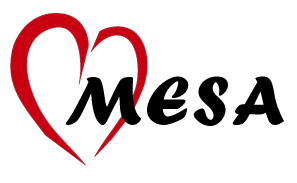 ANCILLARY STUDIES COMMITTEE March 2016
New proposals, SC approved:
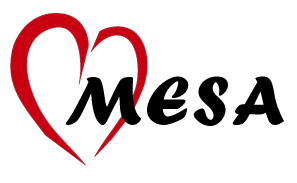 ANCILLARY STUDIES COMMITTEE March 2016
New proposals, SC approved:
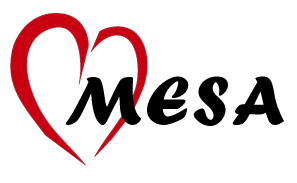 ANCILLARY STUDIES COMMITTEE March 2016
Funded Exam 6 Ancillary Studies:
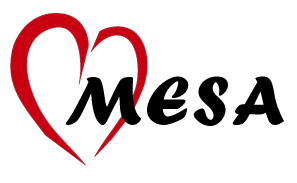 ANCILLARY STUDIES COMMITTEEMarch 2016
All Ancillary studies
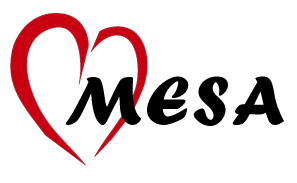 ANCILLARY STUDIES COMMITTEEMarch 2016
Committee members
Coordinator: Sandi Shrager